Chapter 1: Introduction to Switched Networks
Routing and Switching
[Speaker Notes: Cisco Networking Academy program
Routing & Switching
Chapter 1: Introduction to Switched Networks]
Chapter 1
1.0 Introduction
1.1 LAN Design
1.2 Switched Environment
1.3 Summary
[Speaker Notes: Chapter 1]
Chapter 1: Objectives
Upon completion of this chapter, you will be able to:
Describe convergence of data, voice, and video in the context of switched networks.
Describe a switched network in a small-to-medium-sized business.
Explain the process of frame forwarding in a switched network.
Compare a collision domain to a broadcast domain.
[Speaker Notes: 1.]
Converged NetworksGrowing Complexity of Networks
Our digital world is changing.
Information must be accessed from anywhere in the world.
Networks must be secure, reliable, and highly available.
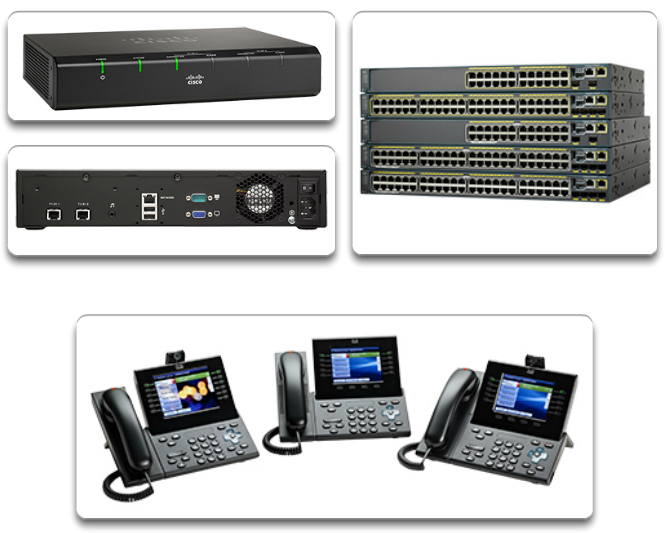 [Speaker Notes: 1.1.1.1 Growing Complexity of Networks]
Converged NetworksElements of a Converged Network
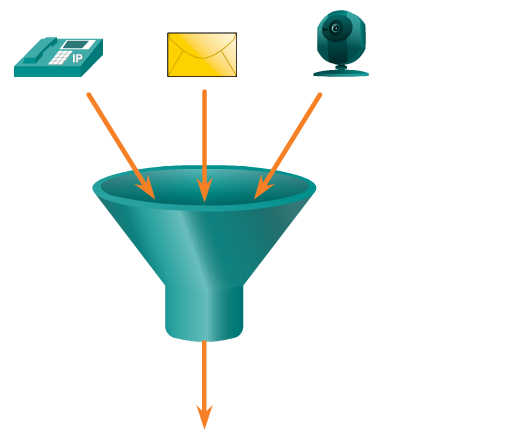 Collaboration is a requirement.
To support collaboration, networks employ converged solutions.
Data services include voice systems, IP phones, voice gateways, video support, and video conferencing.
Call control, voice messaging, mobility, and automated attendant are also common features.
[Speaker Notes: 1.1.1.2 Elements Of A Converged Network]
Converged NetworksBenefits of a Converged Network
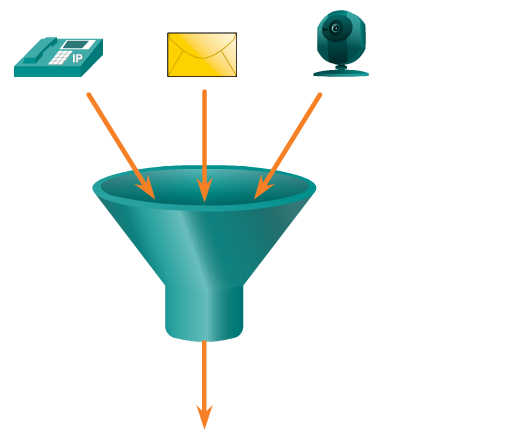 Multiple types of traffic; only one network to manage.
Substantial savings over installation and management of separate voice, video, and data networks.
Integrates IT management.
[Speaker Notes: 1.1.1.2 Elements Of A Converged Network]
Converged NetworksBorderless Switched Networks
The Cisco Borderless Network is a network architecture that allows organizations to connect anyone, anywhere, anytime, and on any device securely, reliably, and seamlessly.
Cisco Borderless Network is designed to address IT and business challenges, such as supporting the converged network and changing work patterns.
[Speaker Notes: 1.1.1.3 Borderless Switched Networks]
Converged NetworksHierarchy in the Borderless Switched Network
Borderless switched network design guidelines are built upon the following principles:
Hierarchical
Modularity
Resiliency
Flexibility
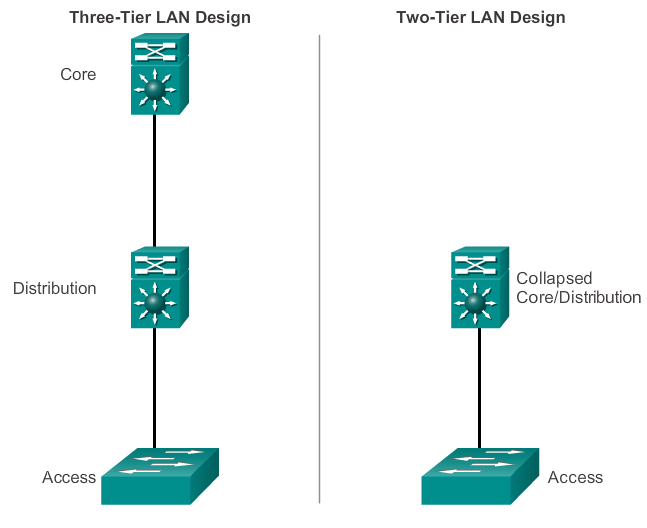 [Speaker Notes: 1.1.1.4 Hierarchy in the Borderless Switched Network]
Converged NetworksCore, Distribution, Access
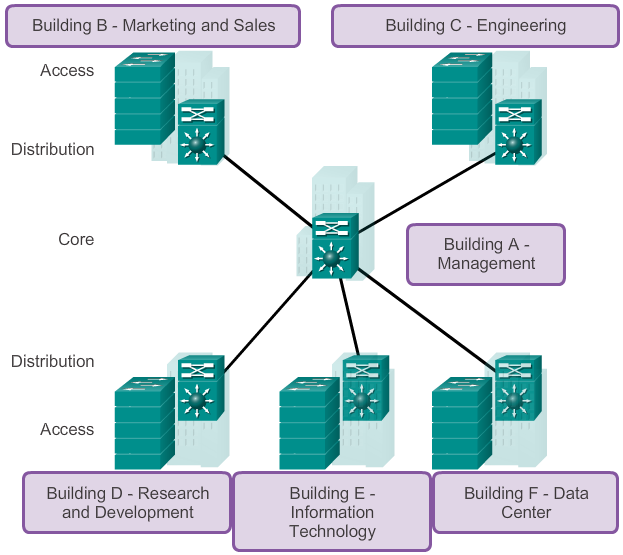 [Speaker Notes: 1.1.1.5 Core, Distribution, Access]
Switched NetworksRole of Switched Networks
Switching technologies are crucial to network design. 
Switching allow traffic to be sent only where it is needed in most cases, using fast methods.
A switched LAN:
Allows more flexibility 
Allows more traffic management
Supports quality of service, additional security, wireless, IP telephony, and mobility services
[Speaker Notes: 1.1.2.1 Role of Switched Networks]
Switched NetworksForm Factor
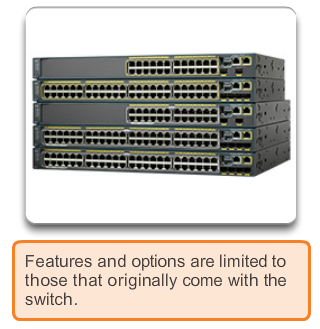 Fixed Platform
[Speaker Notes: 1.1.2.2 Form Factor]
Switched NetworksForm Factor (cont.)
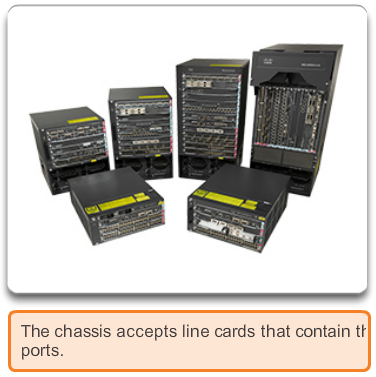 Modular Platform
[Speaker Notes: 1.1.2.2 Form Factor]
Switched NetworksForm Factor (cont.)
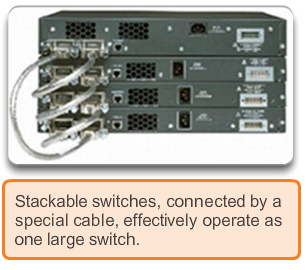 Stackable Platform
[Speaker Notes: 1.1.2.2 Form Factor]
Frame ForwardingSwitching as a General Concept
A switch makes a decision based on ingress and a destination port.
A LAN switch keeps a table that it uses to determine how to forward traffic through the switch.
Cisco LAN switches forward Ethernet frames based on the destination MAC address of the frames.
[Speaker Notes: 1.2.1.1 Switching as a General Concept in Networking and Telecommunications]
Frame ForwardingDynamically Populating a Switch MAC Address Table
A switch must first learn which devices exist on each port before it can transmit a frame.
It builds a table called a MAC address or content addressable memory (CAM) table.
The mapping device <-> port is stored in the CAM table.
CAM is a special type of memory used in high-speed searching applications.
The information in the MAC address table used to send frames.
When a switch receives an incoming frame with a MAC address that is not found in the CAM table, it floods it to all ports, but the one that received the frame.
[Speaker Notes: 1.2.1.2 Dynamically Populating a Switch MAC Address Table]
Frame ForwardingSwitch Forwarding Methods
Add a header
[Speaker Notes: 1.2.1.3 Switch Forwarding Methods]
Frame ForwardingStore-and-Forward Switching
Allows the switch to:
Check for errors (via FCS check)
Perform automatic buffering
Slower forwarding process
[Speaker Notes: 1.2.1.4 Store-and-Forward Switching]
Frame ForwardingStore-and-Forward Switching (cont.)
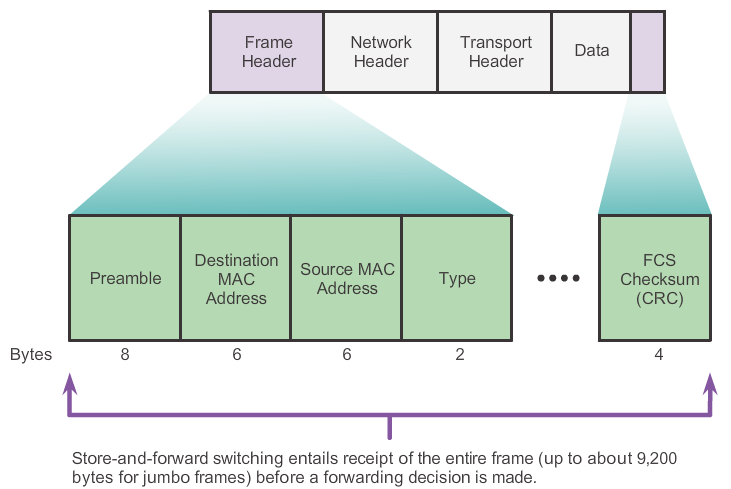 [Speaker Notes: 1.2.1.4 Store-and-Forward Switching]
Frame ForwardingCut-Through Switching
Allows the switch to start forwarding in about 10 microseconds
No FCS check
No automatic buffering
[Speaker Notes: 1.2.1.5 Cut-Through Switching]
Frame ForwardingCut-Through Switching (cont.)
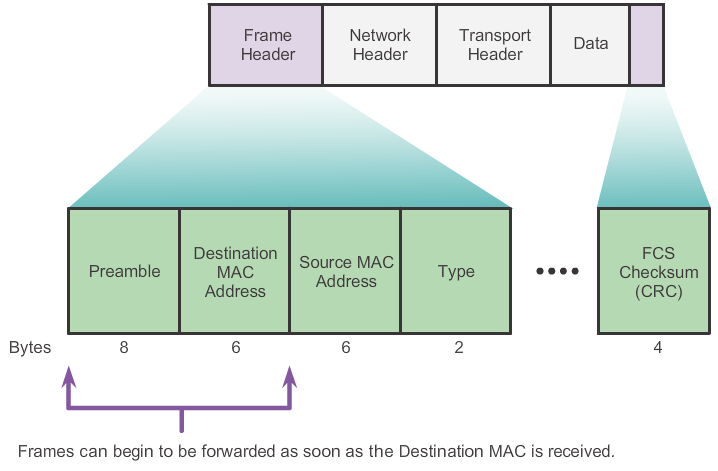 [Speaker Notes: 1.2.1.5 Cut-Through Switching]
Switching DomainsCollision Domains
A collision domain is the segment where devices must compete to communicate.
All ports of a hub belong to the same collision domain.
Every port of a switch is a collision domain on its own.
A switch break the segment into smaller collision domains, easing device competition.
[Speaker Notes: 1.2.2.1 Collision Domains]
Switching DomainsBroadcast Domains
A broadcast domain is the extend of the network where a broadcast frame can be heard.
Switches forward broadcast frames to all ports; therefore, switches do not break broadcast domains.
All ports of a switch, with its default configuration, belong to the same broadcast domain.
If two or more switches are connected, broadcasts are forwarded to all ports of all switches, except for the port that originally received the broadcast.
[Speaker Notes: 1.2.2.2 Broadcast Domains]
Switching DomainsAlleviating Network Congestion
Switches help alleviating network congestion by:
Facilitating the segmentation of a LAN into separate collision domains
Providing full-duplex communication between devices
Taking advantage of their high-port density
Buffering large frames
Employing high-speed ports
Taking advantage of their fast internal switching process
Having a low, per-port cost
[Speaker Notes: 1.2.2.4 Alleviating Network Congestion]
Chapter 1: Summary
In this chapter, you learned:
The trend in networks is towards convergence using a single set of wires and devices to handle voice, video, and data transmission.
There has been a dramatic shift in the way businesses operate.
There are no physical offices or geographic boundaries constraints. Resources must now be seamlessly available anytime and anywhere.
The Cisco Borderless Network architecture enables different elements, from access switches to wireless access points, to work together and allow users to access resources from any place at any time.
[Speaker Notes: Chapter 1 Summary]
Chapter 1: Summary (cont.)
The traditional, three-layer hierarchical design model divides the network into core, distribution, and access layers, and allows each portion of the network to be optimized for specific functionality. 
It provides modularity, resiliency, and flexibility, which provides a foundation that allows network designers to overlay security, mobility, and unified communication features. 
Switches use either store-and-forward or cut-through switching.
Every port on a switch forms a separate collision domain allowing for extremely high-speed, full-duplex communication.
Switch ports do not block broadcasts and connecting switches can extend the size of the broadcast domain, often resulting in degraded network performance.
[Speaker Notes: Chapter 1 Summary]
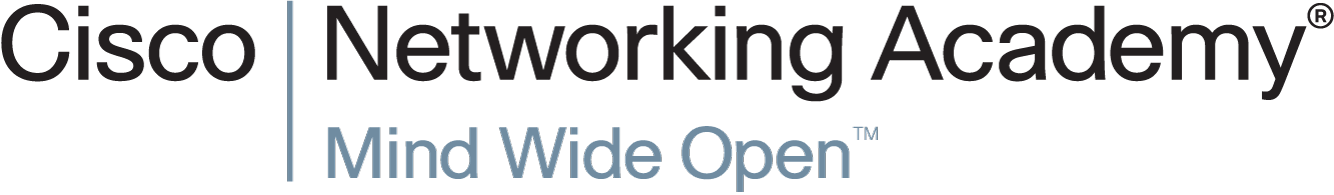